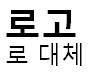 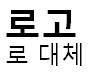 최익한
부사장
한미 교역 (주)
양천구 신월 3동 67-18
02-123-4567
rtamburello@contoso.com
전화 |
전자 메일 |
전화 |
전자 메일 |
웹 |
www.contoso.com
웹 |
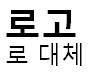 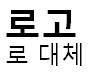 전화 |
전자 메일 |
전화 |
전자 메일 |
웹 |
웹 |
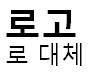 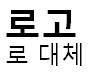 전화 |
전자 메일 |
전화 |
전자 메일 |
웹 |
웹 |
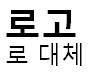 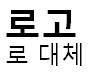 전화 |
전자 메일 |
전화 |
전자 메일 |
웹 |
웹 |
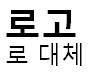 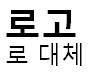 전화 |
전자 메일 |
전화 |
전자 메일 |
웹 |
웹 |
[Speaker Notes: 첫 번째 샘플 명함을 변경하려면 콘텐츠를 자신의 고유한 콘텐츠로 바꿉니다. 로고를 변경하려면 “로고로 대체” 그림을 선택하고 [그림 도구] [서식] 탭에서 [그림 바꾸기]를 선택합니다. 빈 슬라이드에서 시작하려면 [홈] 탭의 [새 슬라이드] 단추를 눌러 새 페이지를 삽입합니다. 빈 개체 틀에 텍스트를 입력한 다음 [그림 삽입]을 사용하여 자신의 로고를 추가합니다.]